La Crosse Area
Family Policy Board
“Systems and providers aligned for better outcomes”




Draft FY26 HHS Discretionary Budget Review
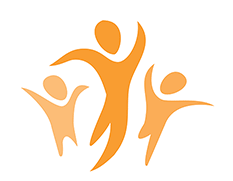 Framework
Today:
Draft Office of Management and Budget (OMB) HHS budget proposal

Next:
White House budget – Release expected mid-May (skinny budget sooner)
Congress accepts or rejects proposed funding or policies
[Speaker Notes: 1. This is a budget brief that focuses on discretionary funding that the White House is proposing. The Departments have opportunities to make recommendations or appeals for changes.]
Top Line Summary
SAMHSA dissolved and programs absorbed in new Admin. For Healthy America (AHA)
Substance Use Prevention nearly eliminated (92% cut)
Mental Health Services and SU Treatment reduced 25% an 13%
988 Hotline retained

Admin. For Children and Families
+$325M for independent living state grants
Runaway and Homeless Youth, Child Welfare Services, Child Abuse, and other grants still funded but uncertain if levels remain unchanged
Eliminates HeadStart, LIHEAP, CSBG, Rural Community Development, and some housing programs.
[Speaker Notes: SAMHSA cuts include: infant and early childhood mental health, crisis response grants, criminal and juvenile justice programs, Homeless prevention programs. Maintains 988 hotline]
Top Line Summary
Aging programs and discretionary funding eliminated
Preventative health services, elder falls prevention, Aging and Disability Resources Centers, State Health Insurance Assistance Programs 

Healthcare programs eliminated:
Family Planning, Youth Violence Prevention, Adverse Childhood Experiences (ACEs), State Offices of Rural Health.
Several Health Workforce Program Eliminations
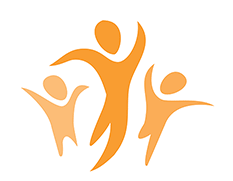 La Crosse Area
Family Policy Board
“Systems and providers aligned for better outcomes”
Discussion